Il rapporto di filiazione
Le fonti
30/3 Cost
«La legge assicura ai figli nati fuori del matrimonio ogni tutela giuridica e sociale, compatibile con i diritti dei membri della famiglia legittima».
L. 151/1975: sostanziale equiparazione tra «figli legittimi» (= nati nel m.) e «figli naturali» (= nati fuori del m.)
l. 219/2012 (Disposizioni in materia di riconoscimento dei figli naturali) e d. lgs. 154/2013 (Revisione delle disposizioni vigenti in materia di filiazione).
Con la riforma del 2012 le espressioni «filiazione legittima» e «filiazione naturale» sono state sostituite con filiazione nel m. e filiazione fuori dal m. 
Eur. Ch. Fund. Rights, art. 21
CEDU, artt. 8, 14
art. 315: «Tutti i figli hanno lo stesso stato giuridico».
persistono differenze nel modo di costituzione dello status filiationis
o	se i genitori sono coniugati: lo stato si costituisce automaticamente
♣	costituzione del rapporto             azione di reclamo 
♣	rimozione del rapporto            azione di contestazione, azione di disconoscimento
o	   se i genitori non sono coniugati: lo stato è efficace nei confronti del genitore che ha riconosciuto il figlio o contro il quale fu dichiarata la paternità o maternità (art. 258) 
costituzione del rapporto: azione di dichiarazione giudiziale di paternità/maternità 
rimozione del rapporto: impugnazione del riconoscimento
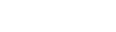 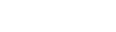 L’accertamento del rapporto di filiazione nei confronti della madre
art. 2, Convenzione europea sullo stato giuridico dei figli nati fuori del matrimonio (1975) : «la filiazione materna di qualsiasi figlio nato fuori del m. risulta dal solo fatto della nascita»
•	≠ artt. 29 e 30 Ord. st. civ (DPR 3.11.2000 n. 396): v. infra # 14 
o	art. 30: La dichiarazione di nascita è resa da uno dei genitori, da un procuratore speciale, ovvero dal medico o dalla ostetrica o da altra persona che ha assistito al parto, rispettando l'eventuale volontà della madre di non essere nominata
senza distinguere a seconda che la donna sia coniugata o non coniugata
o	C.Cost. sent. n. 278/2013: l’articolo 28/7, L. 184/1983 è illegittimo nella parte in cui non prevede la possibilità per il giudice, su richiesta del figlio, di interpellare la madre, ai fini di una eventuale revoca della volontà di non essere nominata.
La procreazione medicalmente assistita (L. 40/2004)
PMA nella l. 40/2004 = cura della infertilità e della sterilità all'interno della coppia eterosessuale
l'interesse della coppia alla procreazione trova un limite nell'interesse alla tutela dell'embrione (definito «soggetto di diritti»: art. 1)
Corte Costituzionale
sentenza n. 151 del 2009: «tutela dell'embrione non è comunque  assoluta, ma limitata dalla necessita' di individuare un giusto bilanciamento con la tutela delle esigenze di procreazione»
•	illegittimità costituzionale (artt. 3, 32) dell'art. 14, l. 40/2004 nella parte in cui impone la creazione di un numero di embrioni da impiantare comunque non superiore a tre ed il contestuale impianto degli stessi
Corte EDU 22 Agosto 2012
•	il divieto di accesso a PMA per coppie fertili portatrici di malattie genetiche è in contrasto all'art. 8 CEDU e irrazionale : in caso di malattia genetica è sempre possibile accedere alla IVG 
«E’ giocoforza constatare che [...] il sistema legislativo italiano manca di coerenza. Da un lato, esso vieta l’impianto limitato ai soli embrioni non affetti dalla malattia di cui i ricorrenti sono portatori sani; dall’altro, autorizza i ricorrenti ad abortire un feto affetto da quella stessa patologia.
Segue: PMA: illegittimità del divieto di fecondazione eterologa: stato dei figli: C. Cost. 162/2014
C. Cost. sent. 162/2014: art. 4/3, l. 40 (divieto di fecondazione assistita eterologa)
•	identifica gli interessi costituzionalmente rilevanti incisi, in senso negativo, dalla legge
o	libertà di autodeterminazione nella vita familiare (artt. 2, 3, 31 Cost.)
o	diritto alla salute psicologica della coppia (art. 32 Cost.)
•	valuta se l'intervento legislativo sia giustificato dalla tutela di altri interessi protetti  
o	diritto di conoscere la propria origine genetica
o	rischio psicologico correlato a una genitorialità non naturale
•	Test di ragionevolezza (art. 3 Cost.)
o	esigenza di conformità a  valori di giustizia e a criteri  di  coerenza logica, teleologica, storica
o	proporzionalità della scelta dei mezzi rispetto agli scopi della legge
«se la norma oggetto di scrutinio,  con  la  misura  e  le modalità di applicazione  stabilite,  sia  necessaria  e  idonea  al conseguimento di obiettivi legittimamente perseguiti, in quanto,  tra più  misure  appropriate,  prescriva  quella  meno  restrittiva  dei diritti a confronto e stabilisca oneri non sproporzionati rispetto al perseguimento di detti obiettivi» (C. Cost., sent. n. 1/2014)
Segue: C. Cost. 162/2014
•	«la preclusione assoluta di  accesso  alla  PMA  di tipo eterologo introduce  un  evidente  elemento  di  irrazionalità»: 
1) la  negazione  assoluta  del  diritto è stabilita in danno delle coppie affette dalle patologie  più  gravi, in contrasto con la ratio legis;
2) mentre le esigenze di tutela del nato da PMA sono adeguatamente soddisfatte:
art. 8/1 l. 40, applicabile anche ai figli nati da PMA: «i nati a seguito dell’applicazione delle tecniche di procreazione medicalmente assistita hanno lo stato di figli nati nel matrimonio o di figli riconosciuti della coppia che ha espresso la volontà di ricorrere alle tecniche medesime»  
inammissibilità dell’azione di disconoscimento e di impugnazione della paternità/maternità (art. 9/1)
assenza di relazioni giuridiche tra donatore di gameti e nato (art. 9/3)
Segue: C. Cost. 162/2014: 
dispositivo: illegittimità:
o	art. 4/3, nella parte in cui stabilisce il divieto del ricorso a tecniche di PMA di tipo eterologo, in caso di sterilità o infertilità assolute e irreversibili
o	 art. 9/1, 3, limitatamente alle parole «in violazione del divieto di cui all’articolo 4, comma 3» 
♣	1.  «Qualora  si  ricorra  a  tecniche  di  procreazione  medicalmente assistita  di  tipo  eterologo  in  violazione  del  divieto  di  cui all'articolo 4, comma 3, il coniuge o il convivente il  cui  consenso è ricavabile da atti concludenti non  può  esercitare  l'azione  di disconoscimento della paternità nei casi previsti dall'articolo 235, primo comma, numeri 1) e 2), del codice civile, né l'impugnazione di cui all'articolo 263 dello stesso codice». 
♣	3.  In  caso  di  applicazione  di  tecniche  di  tipo  eterologo  in violazione del divieto di cui all'articolo 4, comma 3, il donatore di gameti non acquisisce alcuna relazione  giuridica  parentale  con  il nato [...]
art. 12/1: sanzioni penali
L'atto di nascita e la costituzione del rapporto di filiazione 
•	nome, sesso, luogo e tempo della nascita (art. 29 DPR 396)
•	Se ricorrono i presupposti per la costituzione automatica del rapporto con entrambi i genitori (matrimonio), l'ufficiale indica le generalità di coloro che sono considerati genitori: la puerpera e il coniuge
•	l’atto di nascita è «titolo dello stato» di figlio
o	art. 236/1: è prova legale della filiazione (dentro o fuori del matrimonio) 
o	 in mancanza : «possesso continuo dello stato di figlio» («possesso di stato»)	: «fatti che nel loro complesso valgono a dimostrare le relazioni di filiazione e di parentela fra una persona e la famiglia a cui essa pretende di appartenere» (art. 237/1)
•	che il genitore abbia trattato la persona come figlio ed abbia provveduto in questa qualità al mantenimento e all'educazione (tractatus)
•	che la persona sia stata costantemente considerata come tale in famiglia e nei rapporti sociali (fama)
•	D.Lgs. 154/2013: ha soppresso l'elemento del nomen (che la persona abbia sempre portato il cognome del padre)
Irrilevanza della nascita in costanza di m. ai fini della costituzione del rapporto di filiazione
a) la madre può esprimere la volontà di non essere nominata (art. 30 DPR 396):
o	solo la donna coniugata, qualora il marito non sia il padre (Renda)
o	in ogni caso, qualora la donna (coniugata o meno) intenda rifiutare il rapporto genitoriale (Sesta)
♣	argomento testuale: la legge non distingue a seconda dello status della donna
♣	disincentivo a aborto e infanticidio : C. Cost. 405/2005; CEDU 13.2.2003, 25.9.2012
♣	art. 9/2 l. 40/2004
b) la donna coniugata può impedire la presunzione di paternità: artt. 250 e 254
o	art. 250: il figlio nato fuori del matrimonio può essere riconosciuto  dalla madre e dal padre, anche se già uniti in matrimonio con altra persona all'epoca del concepimento. Il riconoscimento può avvenire congiuntamente o separatamente
♣	art. 254: modalità del riconoscimento: nell'atto di nascita o con dichiarazione, posteriore alla nascita o al concepimento, davanti ad un ufficiale dello stato civile o in un atto pubblico o in un testamento [...]
art. 567 c.p. : reato di alterazione di stato: dichiarazioni di nascita nelle quali si fa apparire consapevolmente una situazione diversa da quella reale
Prove della filiazione e azioni di stato
In mancanza dell’atto di nascita o degli elementi che consentono di provare il possesso di stato        azioni di stato      
chi afferma l'esistenza di un rapporto di filiazione 
reclamo o dichiarazione giudiziale di paternità o maternità
art. 241: « […] la prova della filiazione può darsi in giudizio con ogni mezzo»
chi nega lo stato di filiazione basato sull'atto di nascita o sul possesso di stato 
disconoscimento o contestazione.
Azioni di stato: accertamento erga omnes: sono litisconsorti necessari i genitori e il figlio (art. 247)
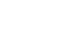 Costituzione del rapporto di filiazione nel matrimonio
a) parto in costanza del m. (atti dello stato civile)
•	art. 128/2: lo stato di filiazione si costituisce anche se il m. è dichiarato nullo
•	 ≠ incesto tra coniugi in mf (art. 128/4)
o	art. 251: autorizzazione giudiziale al riconoscimento
•	La riforma del 2012 ha eliminato il riferimento dell'art. 128/4 alla bigamia. 
b) paternità del marito
•	regime di presunzioni
o	art. 231 (nov. dall'art. 8, d.lgs 154/2013): il marito è il padre del figlio concepito o nato durante il m.
♣	art. 232/1: si considera concepito durante il m. colui che è nato entro 300 giorni dalla data dell'annullamento/scioglimento/cessazione degli effetti civili del m.
•	art. 232/2 e 234/2 : la presunzione non opera se al momento della nascita sono trascorsi 300 gg. dalla pronuncia di separazione giudiziale/omologa della separazione consensuale/comparizione dei coniugi davanti al giudice 
c) concepimento o nascita nel m.
•	art. 234: nascita del figlio dopo i trecento giorni è possibile dimostrare (in sede di reclamo dello stato di figlio) che il concepimento è avvenuto durante il matrimonio: gestazione anomala
•	in mancanza di tale prova, il rapporto di filiazione si può costituire soltanto con l'azione di riconoscimento o con l'azione di dichiarazione di paternità/maternità
Disconoscimento della paternità: art. 243-bis
•	legittimazione : ciascuno dei coniugi; figlio (non il padre biologico: C. Cost. 429/91)
•	art. 244: termini decadenziali differenziati  
o	il marito : un anno
♣	dal momento della nascita: se si trovava nel luogo in cui è avvenuto il parto
♣	dal giorno del ritorno: allontanamento
♣	dalla notizia della nascita: prova di essere stato ignaro della nascita 
♣	dalla data della scoperta: adulterio, sterilità
o	la madre: sei mesi dalla nascita del figlio o dalla scoperta della sterilità del marito 
•	art. 244/4: [se ad agire sono i genitori] l'azione non può essere proposta dopo cinque anni dalla nascita. Norma di chiusura : ratio : certezza dello status filiale
o	art. 244/5: figlio maggiorenne: l'azione è imprescrittibile 
o	minore di età: l'azione può essere promossa da un curatore speciale nominato dal giudice su istanza del minore (+14 aa), PM, dell'altro genitore
•	art. 246: morte del soggetto legittimato prima del decorso del termine decadenziale
o	morte di uno dei coniugi: può esercitare l'azione uno qualsiasi degli ascendenti o discendenti
o	morte dei figlio: può esercitare l'azione un discendente o il coniuge 
Prova: consulenza genetica. C.Cost. 266/2006: l’art. 235/1 n. 3 è illegittimo nella parte in cui subordina le prove genetiche alla previa dimostrazione dell’adulterio della moglie.
Azione di contestazione dello stato di figlio: art. 240 per rinvio all’art. 239
a) contestazione di maternità: il figlio non è stato partorito da colei che risulta come madre agli atti dello stato civile (artt. 240, 239/1): 
•	supposizione di parto: il bambino è stato partorito da un'altra donna
•	sostituzione di neonato 
b) il caso del figlio (nato nel matrimonio), ma iscritto (nei registri dello stato civile) come figlio di genitori ignoti, a meno che non vi sia stata adozione (art. 240, 239/2) 
•	 ?!? il bambino iscritto come figlio di genitori ignoti è privo di uno stato di filiazione. Di conseguenza non c'è interesse a proporre azione di contestazione, ma è possibile agire direttamente in reclamo
L'azione non è soggetta a termini decadenziali. È legittimato chiunque dimostri un interesse rilevante. Sono litisconsorti necessari i genitori. L'azione è rivolta contro il figlio, qualora non sia attore.
G.: non può essere utilizzata per superare la presunzione di paternità (disciplina speciale: azione di disconoscimento).
L'azione di reclamo dello stato di figlio: art. 239
•	accertamento dello SF NEL MATRIMONIO, in mancanza dell’atto di nascita e/o del possesso di stato (art. 239)
≠ lo SF fuori del matrimonio: azione di dichiarazione giudiziale di paternità/maternità
o	sostituzione di neonato (art. 239/1)
o	nell'atto di nascita risulta figlio di ignoti o figlio riconosciuto (art. 239/2)
o	manca l'atto di nascita, non sussiste possesso di stato
•	239/4: l'azione può essere esercitata solo a condizione che il precedente stato sia rimosso (anche contestualmente, nello stesso giudizio)
•	legittimazione attiva: figlio (29, 249/1)
o	minore età, interdizione: curatore speciale
•	legittimazione passiva: entrambi i pretesi genitori
o	si applica l'art. 247 (disconoscimento di paternità)
•	imprescrittibile
•	OdP: maternità, legame coniugale (: atto di celebrazione del m.)
o	presunzioni di paternità
o	è ammessa senza limiti la prova per testi e per presunzioni (anche da parte dei convenuti)
Il riconoscimento del figlio nato fuori del matrimonio
Il riconoscimento del figlio: actus legittimus: non tollera condizioni, irrevocabile, effettuato personalmente dal padre o dalla madre (congiuntamente o disgiuntamente) nella dichiarazione di nascita (sino al momento della redazione dell'atto), oppure con atto pubblico, per testamento o con dichiarazione resa davanti all'USC (artt. 250, 254)
•	per dichiarazione successiva all'AN: annotazione (il ricevente deve entro venti gg. inviare copia all'USC)
•	per testamento: il notaio deve trasmetterla all’USC dopo la morte del testatore
o	produce i suoi effetti dalla morte dell'autore, anche qualora il testamento sia revocato (art. 256)
•	riconoscimento prenatale: efficacia subordinata alla condizione della nascita
o	il riconoscimento paterno non può precedere quello della madre
♣	 se successivo e non contestuale, è subordinato al consenso di lei (art. 250/3)
•	PMA: il riconoscimento è «incorporato» nella manifestazione di volontà dei genitori alla fecondazione artificiale (art. 8, l. 40/2004)
•	dichiarazione successiva alla morte del figlio: opera solo a favore dei discendenti di quest'ultimo
Segue: Presupposti e limiti
Capacità di agire speciale: minore +16, autorizzato dal giudice in relazione alle circostanze e con riguardo all'interesse del figlio
•	il riconoscimento non autorizzato o effettuato da soggetto minore di 16 anni è annullabile, per incapacità del dichiarante
o	termine annuale di decadenza (ex analogia art. 265/2: impugnazione per violenza)
•	l'efficacia del riconoscimento è subordinata all'assenso del figlio (+ 14 anni) o del genitore che l'ha già riconosciuto (figlio: - 14), a pena di irricevibilità (art. 45/1 DPR 396/2000)
♣	il genitore che intende riconoscere può ricorrere al giudice: termine per opposizione
•	in mancanza di opposizione: la sentenza tiene luogo del consenso mancante
o	provvedimenti affidamento, mantenimento, cognome
•	opposizione: il giudice, sentito il minore, dispone l'istruttoria
o	consenso: ratio: impedire riconoscimenti interessati: può essere legittimamente negato solo in presenza di un danno gravissimo per lo sviluppo psicofisico del minore
•	il riconoscimento è inammissibile se in contrasto con un diverso SF, che deve pertanto essere eliminato con sentenza pig (art. 253)
o	non può essere ricevuto dall'USC e va considerato nullo 
♣	G: il riconoscimento effettuato nel testamento è soggetto alla alla condicio iuris della perdita dello stato eventualmente incompatibile : la verifica della causa ostativa è rinviata al momento dell'annotazione
•	figlio di persone legate da vincolo di parentela o affinità in linea retta (in qualsiasi grado) o in linea collaterale (fino al secondo grado): autorizzazione del giudice (art. 251), a pena di nullità.
Impugnazione del riconoscimento
a)	difetto di veridicità
o	interesse alla verità dello stato filiale
♣	legittimazione assoluta
•	Cass. 5886/91: ammette l'impugnazione anche da parte dell'autore in mf 
♣	imprescrittibile (cfr. 244) nei soli confronti del figlio che agisce in giudizio
o	figlio minore: curatore speciale nominato dal giudice su istanza del minore (+ 14), del PM, dell'altro genitore 
•	attore = l'autore del riconoscimento: termine di un anno dall'annotazione del riconoscimento, salvo che dimostri successivamente di avere scoperto l'impotenza generandi (propria o del partner)
•	263/4: norma di chiusura nei cfr. dei legittimati all'azione (diversi dal figlio): cinque anni dall'annotazione del riconoscimento (salvo le iptesi di sospensione del termine previste dall'art. 245) 
o	G.: prova dell'impossibilità assoluta della filiazione (prova genetica, ematologica ecc.)
o	PMA etero.: art. 9/2, l. 40/2004
b)	violenza (art. 1435)
c)	interdizione giudiziale
o	interesse di colui o colei che ha effettuato il riconoscimento
o	nel termine di un anno decorrente dalla cessazione della violenza o dello stato di interdizione
♣	autore minore di sedici anni: un anno dal raggiungimento della maggiore età
♣	in costanza di interdizione l'azione può essere promossa dal rappresentante legale
♣	l'azione si trasmette agli eredi, nel rispetto del termine di decadenza
Dichiarazione giudiziale di paternità o maternità
•	legittimazione attiva: figlio
non può essere esercitata se l'attore è in possesso di uno status filiale incompatibile con quello richiesto o se è già stato dichiarato lo status di adottabilità o l'affidamento preadottivo.
o	figlio minore: genitore che esercita la responsabilità genitoriale; tutore autorizzato
♣	consenso del minore (+ 14) per iniziare o proseguire l'azione
o	interdetto: tutore, autorizzato dal giudice
o	il diritto di azione si trasmette ai discendenti (decadenza: due anni dalla morte)
•	imprescrittibile
•	legittimazione passiva: soggetto nei confronti del quale o della quale si intende accertare la sussistenza del rapporto di filiazione
o	morte : legittimazione si trasmette agli eredi, in qualità di litisconsorti necessari (in mancanza: curatore speciale, nominato dal giudice)
•	odp: con ogni mezzo
o	se la madre si è avvalsa del diritto a non essere nominata nell'atto di nascita, può essere cercata attraverso elementi indiziari, testimonianze, prove genetiche
o	test genetici: il rifiuto può essere valutato quale elemento di prova, insieme ad altri indizi univoci e convergenti al fine della prova della paternità o maternità (Cass. 12198/2012)
Il rapporto di filiazione
•	315-bis/2: «Il figlio ha diritto di crescere in famiglia e di mantenere rapporti significativi con i parenti»
•	317-bis: «Gli ascendenti hanno diritto di mantenere rapporti significativi con i nipoti minorenni».
•	art. 258: «Il riconoscimento produce effetti riguardo al genitore da cui fu fatto e riguardo ai parenti di esso».
o	il d.lgs 154/2013 ha modificato di conseguenza la disciplina successoria
I doveri dei genitori
Art. 30/1 Cost.: «È dovere e diritto dei genitori mantenere, istruire ed educare i figli, anche se nati fuori del matrimonio»
•	art. 315-bis: «Il figlio ha diritto di essere mantenuto, educato, istruito e assistito moralmente dai genitori, nel rispetto delle sue capacità, delle sue inclinazioni naturali e delle sue aspirazioni»
o	tali doveri gravano su ciascun genitore in proporzione alle proprie sostanze e capacità di lavoro, e vanno rapportati al tenore di vita della famiglia, alle esigenze del minore, alle risorse economiche dei genitori
o	il Presidente del Tribunale del luogo in cui il debitore ha domicilio può disporre che una quota dei redditi dell'obbligato sia devoluta direttamente a colui o colei che sostiene le spese di cura, educazione, mantenimento (art. 316-bis/2)
•	la responsabilità perdura fino al conseguimento di una condizione di autonomia
o	odp: genitore 
•	il dovere di mantenere, istruire, educare i figli prescinde dall'acquisizione dello status di figlio 
o	art. 279/1 (prima parte): «In ogni caso in cui non può proporsi l'azione per la dichiarazione giudiziale di paternità o di maternità, il figlio nato fuori del matrimonio può agire per ottenere il mantenimento, l'istruzione e l'educazione»
♣	l'esercizio della responsabilità dei genitori presuppone la costituzione dello status (C. Cost. 121/74).
Se i genitori non hanno mezzi sufficienti, l'obbligo è condiviso dagli ascendenti (legittimi e naturali) in ordine di prossimità (art. 316-bis)
La responsabilità genitoriale
Diritto soggettivo del genitore?
«ufficio di diritto privato» a sottolineare la natura servente della SGS rispetto all’interesse filiale
Con un rovesciamento di prospettiva dalla soggezione del figlio ai doveri dei genitori, la riforma del 2012-2013, riprendendo un'espressione utilizzata nel Regolamento 2201/2003/CE ha sostituito l'espressione «potestà» con «responsabilità».
Art. 316 : nell’esercizio della responsabilità i genitori devono tenere conto delle capacità, delle inclinazioni, delle aspirazioni dei figli
cfr. l’evoluzione storica dell’art. 147 
1942: Il  matrimonio  impone  ad  ambedue  i  coniugi  l'obbligazione  di mantenere, educare e istruire la prole. 
L'educazione e l'istruzione  devono  essere  conformi  ai  principi della morale e al sentimento nazionale fascista.
1975: Il matrimonio impone ad ambeduei  coniugi  l'obbligo  di  mantenere,  istruire  ed  educare la prole tenendo  conto  delle  capacità,  dell'inclinazione naturale e delle aspirazioni dei figli
2012: Il matrimonio impone ad ambedue i coniugi  l'obbligo  di  mantenere, istruire, educare e assistere moralmente i figli, nel rispetto  delle loro capacità, inclinazioni naturali e aspirazioni,  secondo  quanto previsto dall'articolo 315-bis.  
cfr. UN Conv. sui diritti del fanciullo (1989) : diritti fondamentali che coinvolgono direttamente lo sviluppo della personalità (libertà di pensiero, di coscienza, di espressione, associazione, partecipazione alla vita culturale e artistica), rispetto ai quali i genitori hanno soltanto una facoltà di orientamento e di consiglio in modo «corrispondente allo sviluppo delle sue capacità» (art. 5).
•	art. 315-bis/3 (Diritti e doveri del figlio): diritto di ascolto.
•	art. 336-bis (Ascolto del minore).
Esercizio della responsabilità genitoriale: art. 316/1
•	principio dell'accordo su tutte questioni di particolare importanza: educazione, salute, atti patrimoniali di straordinaria amministrazione 
♣ disaccordo: mediazione del giudice: «suggerisce» le soluzioni che ritiene di maggiore utilità nell'interesse del figlio o dell’unitàf amiliare. Se il disaccordo persiste, il giudice attribuisce il potere di decidere al genitore che in relazione alla questione specifica appare come più idoneo a curare gli interessi del figlio 
♣	abrogato l'art. 316/4 che in caso di incombente pericolo per il figlio attribuiva al padre il potere di adottare le decisioni urgenti e indifferibili
♣	secondo una parte della dottrina, il giudice potrebbe superare il contrasto adottando i provvedimenti previsti dall'art. 333 (Condotta del genitore pregiudizievole ai figli), sul presupposto di un pregiudizio incombente per il figlio
•	art. 317/1: incapacità di assolvere l'ufficio per lontananza, incapacità [di fatto o di diritto] o altro motivo
o	il genitore dichiarato incapace può partecipare all'esercizio della responsabilità genitoriale all'interno dei limiti determinati dal provvedimento del giudice
inabilitazione: l'impedimento sussiste solo per gli atti di s.a.
amministrazione di sostegno: decreto di nomina
La responsabilità genitoriale nella crisi familiare
•	337-ter/2: affidamento congiunto rappresenta la soluzione prioritaria nell'interesse dei figli
o	la responsabilità continua a essere esercitata da entrambi i genitori
♣	disaccordo: su istanza di uno dei genitori, la decisione è rimessa al giudice
•	337-quater: il giudice può disporre l'affidamento esclusivo se ritiene l'affidamento congiunto contrario all'interesse dei figli
o	accordo: decisioni di maggior interesse, salvo che sia diversamente stabilito dal giudice
♣	il genitore non affidatario : controllo sull'istruzione e l'educazione del figlio
Rappresentanza e amministrazione
Il genitore che esercita la responsabilità ha il potere di assumere decisioni nell'interesse del figlio anche in materia patrimoniale: duplice rilevanza
o	interna
o	esterna: rappresentanza del minore nei rapporti con i terzi
♣	potere che ha titolo nella legge: è sufficiente che dall'atto risulti che il genitore ha agito nell'interesse del figlio
•	atti di ordinaria amministrazione
o	esercizio disgiunto
•	atti di straordinaria amministrazione: art. 320/2
o	esercizio congiunto, previa autorizzazione del giudice tutelare
♣	atti di disposizione di diritti reali (vendita; concessione/costituzione di garanzie reali sui beni del minore)
♣	azione in giudizio
♣	accettazione/rinuncia di eredità o legati, ecc.
o	le ipotesi indicate dalla legge non sono tassative: occorre valutare, in concreto, le ripercussioni dell'atto sul valore e la struttura del patrimonio
♣	G: «ordinaria amministrazione»: atti di natura conservativa, di valore economico modesto (in proporzione al patrimonio), basso rischio.
♣	D.: criterio di interpretazione analogica delle ipotesi previste dalla legge
Il conflitto di interessi tra il figlio e i genitori 
art. 320/5: la responsabilità è esercitata dal genitore che non è in conflitto; se entrambi sono in conflitto: curatore speciale
•	i genitori hanno stipulato un contratto a favore del figlio e occorre il consenso di quest'ultimo di volere approfittare
•	riscossione degli utili spettante al minore partecipante all'impresa familiare del genitore
•	un figlio ha provocato un danno a un altro figlio minore
art. 323/1,3: divieti di acquisto a carico
•	beni e diritti del minore (cfr. 1471/3)
•	annullabilità dell'atto su istanza del minore (eredi, aventi causa)
•   posizioni creditorie in rapporti dove il minore è debitore
o	proteggere la relazione tra genitori e figli dall'interferenza di rapporti che potrebbero pregiudicare l'adempimento degli obblighi familiari
Rimedi: decadenza, rimozione dall’amministrazione, risarcimento
Pluralità di strumenti di intervento in relazione alla gravità del pregiudizio
•	art. 336:	provvedimenti temporanei nell'interesse del minore
o	art.336-bis: diritto di ascolto del minore (+12) o anche di età inferiore, se capace di discernimento 	
art. 333 c.c. : adozione di provvedimenti opportuni 
la condotta del genitore «non è tale da dare luogo alla pronuncia di decadenza prevista dall’articolo 330, ma appare comunque pregiudizievole al figlio».
•	art. 330: decadenza dalla responsabilità genitoriale 
•	Il genitore decaduto è escluso dalla successione del figlio come «indegno» (art. 463, n. 3 bis). 
art. 334: rimozione dall’amministrazione: mala gestio
risarcimento del danno: art. 2059
danno «punitivo»: 709 c.p.c. (separazione tra i coniugi)